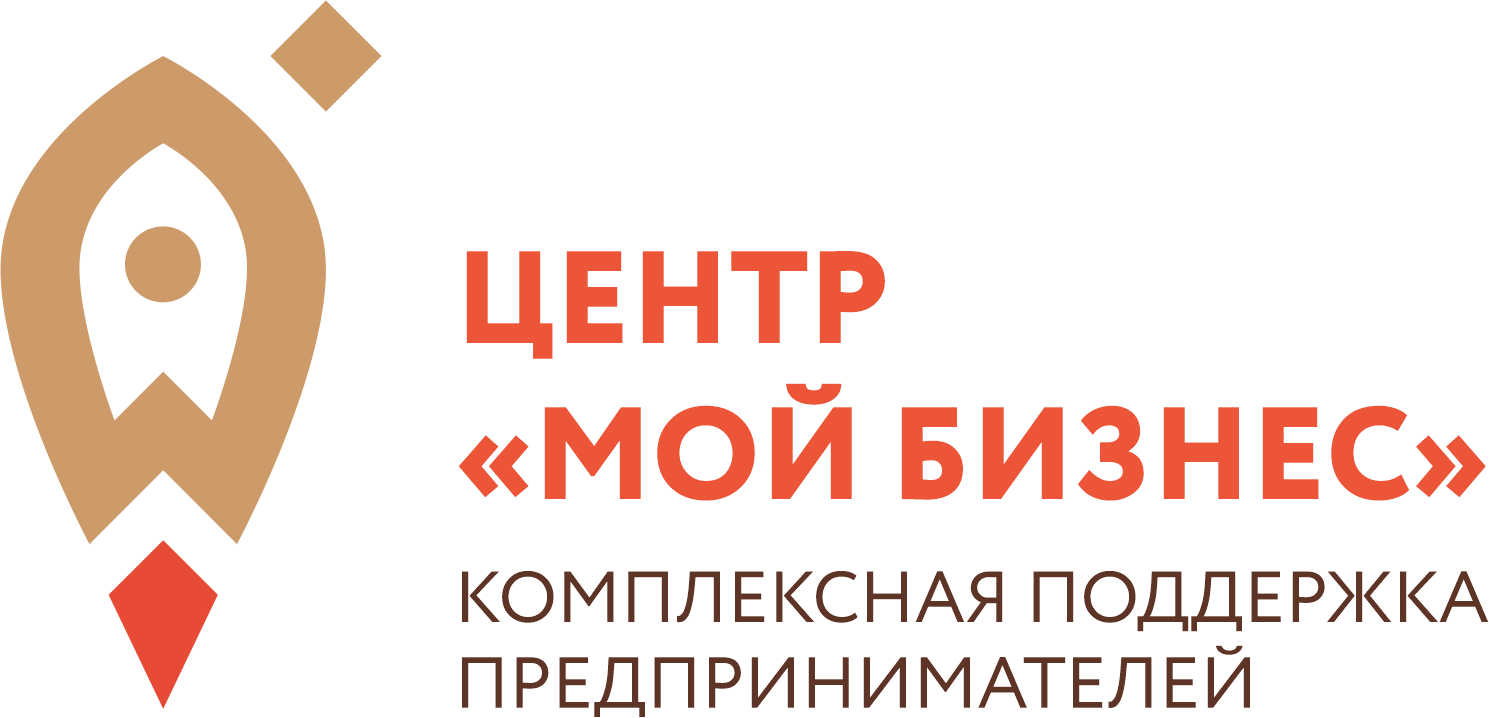 г. Иркутск, ул. Рабочая, 2А/4, 1 этаж
+7 (3952) 202-102
info@mb38.ru
mb38.ru
Центр «Мой бизнес» – центр оказания комплекса услуг по принципу «одного окна»
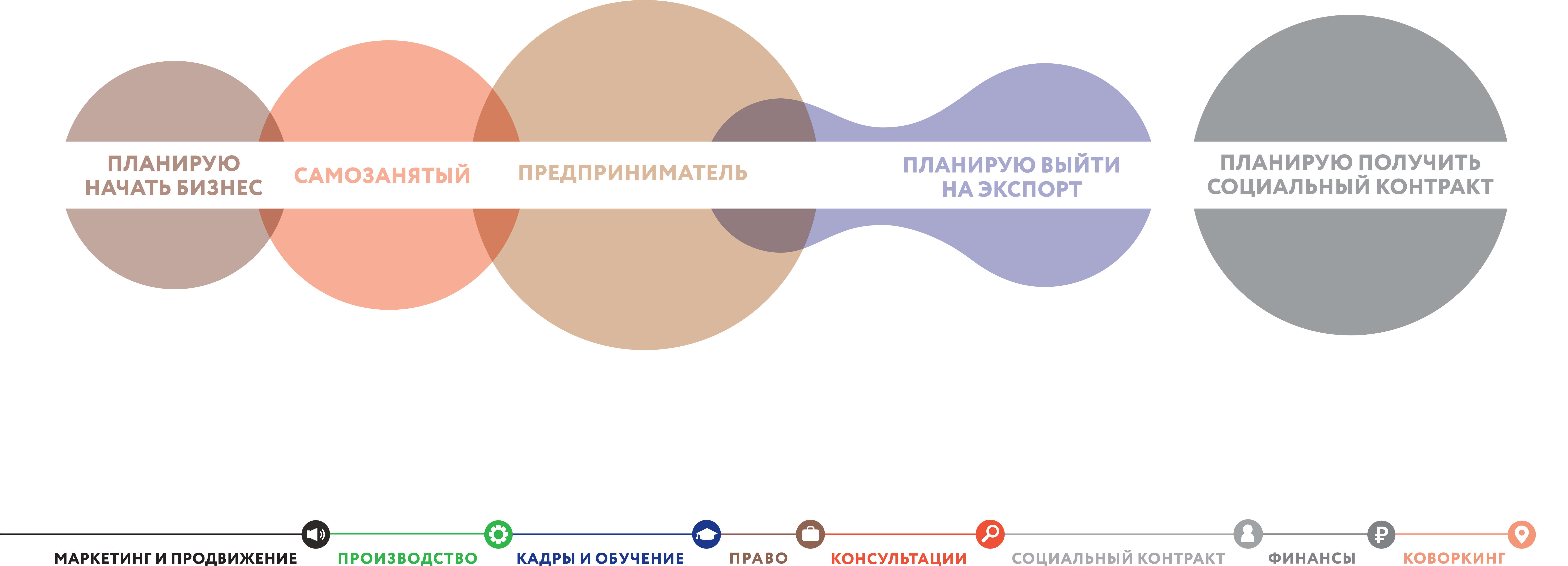 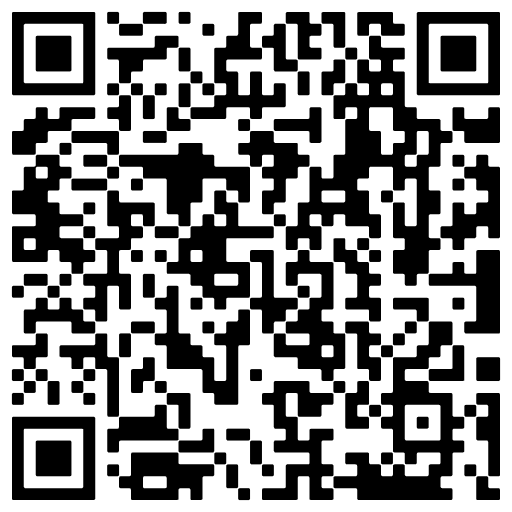 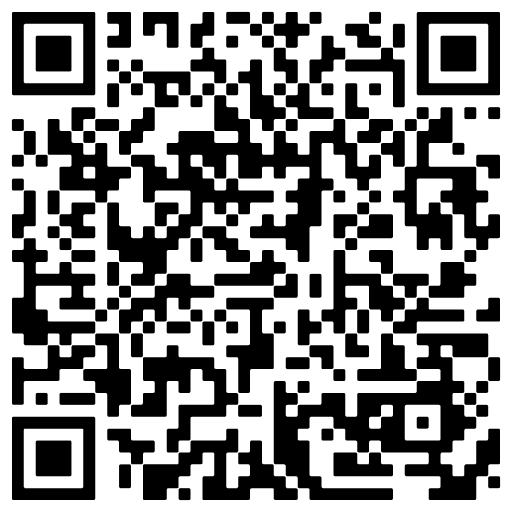 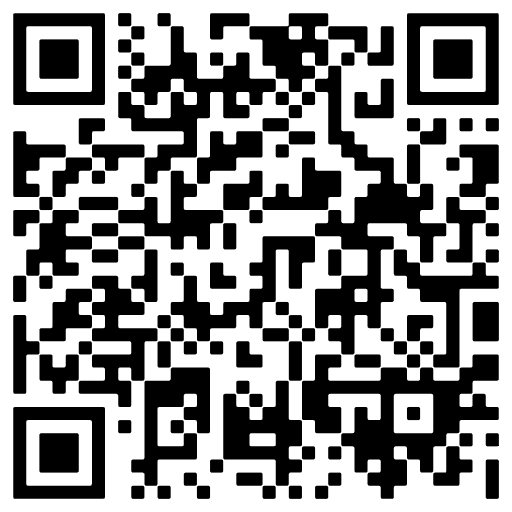 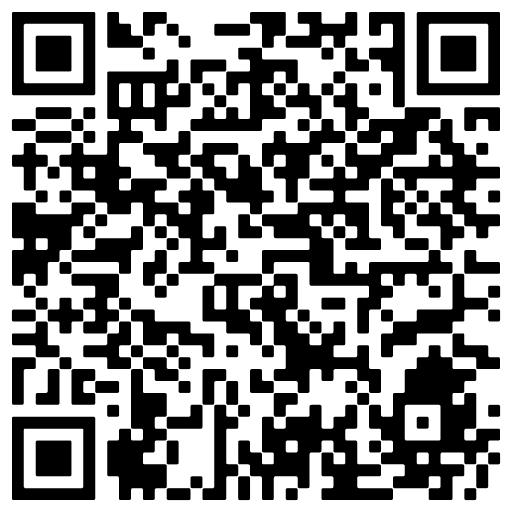 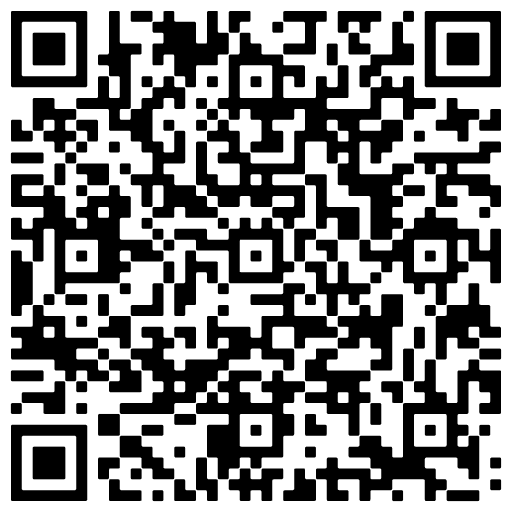 Физические лица планирующие начать бизнес
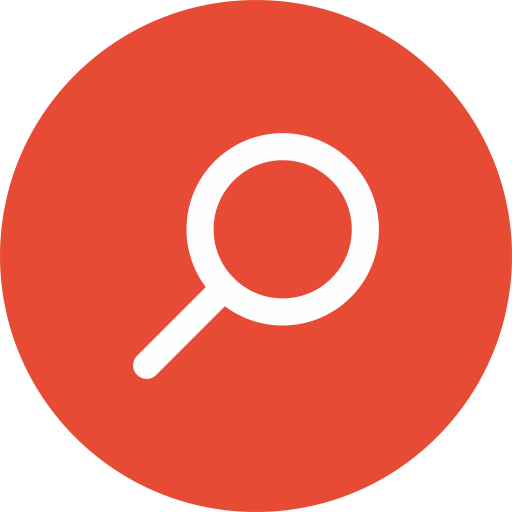 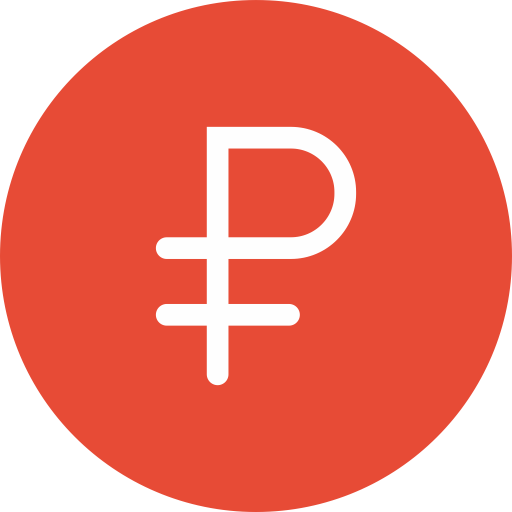 КОНСУЛЬТАЦИИ
ФИНАНСЫ
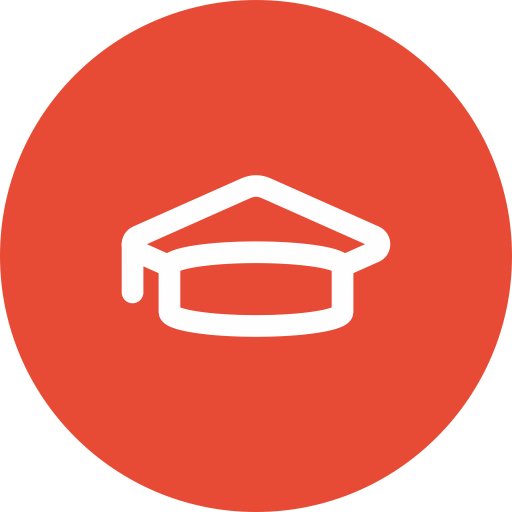 ОБУЧЕНИЕ
Консультации по выбору финансовых инструментов реализации проекта
Подбор программ кредитования или лизинга
Содействие в работе с финансовыми организациями
Правовые вопросы 
Регистрация бизнеса
Выбор налогообложения
Вопросы бухгалтерского учета и отчетности 
Маркетинговые вопросы
Заключение социального контракта
Основы ведения предпринимательской деятельности
Развитие навыков руководителя
Маркетинг и продвижение
Тематические семинары, вебинары и конференции
ОТКРЫТИЕ ПРОИЗВОДСТВА
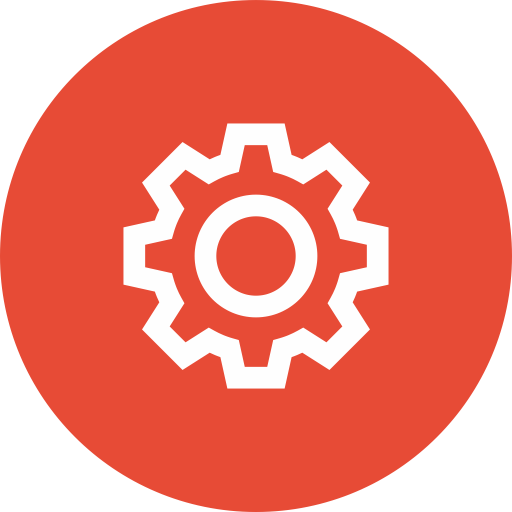 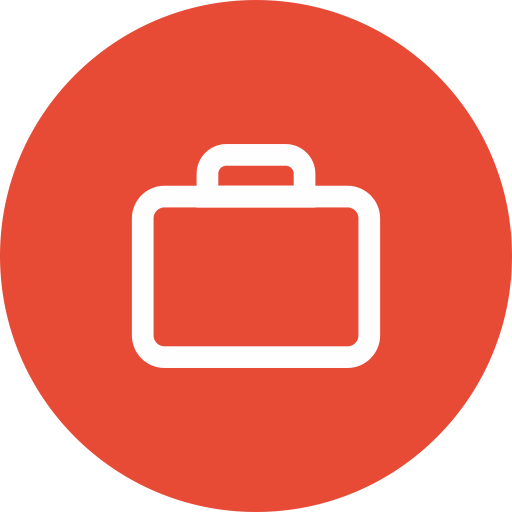 РЕГИСТРАЦИЯ БИЗНЕСА
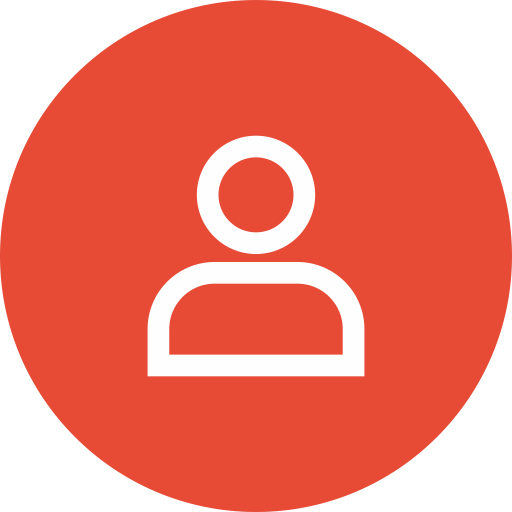 Консультации по созданию производствав сфере с/х или обрабатывающей промышленности
Гранты на запуск линии производства 
Техническая и производственная поддержка: сертификация, патентование и тп
Консультации по подготовке к регистрации бизнеса
Регистрация бизнеса (ИП, ООО, самозанятый)
Открытие расчетного счета
Самозанятые граждане
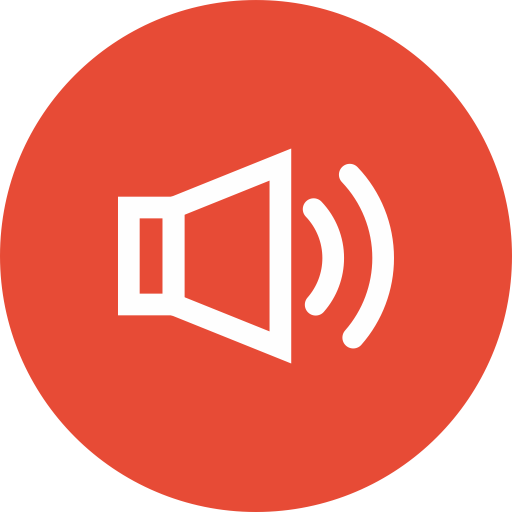 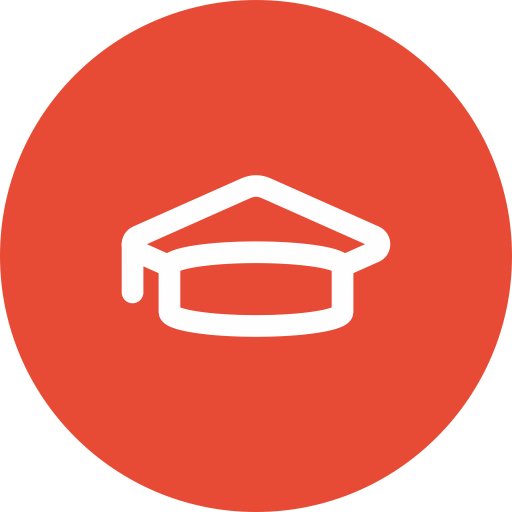 МАРКЕТИНГ
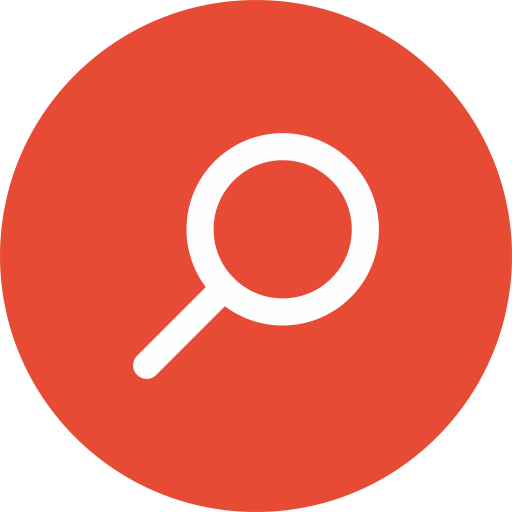 ОБУЧЕНИЕ
КОНСУЛЬТАЦИИ
Правовые вопросы 
Бухгалтерский и налоговый учет и отчетность
Управленческий учет и финансовые документы
Маркетинговые вопросы
Вопросы сертификации и стандартизации 
Иные вопросы развития бизнеса
Разработка фирменного стиля  (товаров, работ и услуг)
Продвижение в социальных сетях
Продвижение на маркетплейсах
Продвижение на радио и в печатных СМИ
Участие в выставках и ярмарках
Создание и\или модернизация сайта (лендинга)
Развитие навыков руководителя
Работа с маркетплейсами и электронными каналами продаж
Акселерационные программы
Маркетинг и продвижение
Тематические семинары, вебинары и конференции
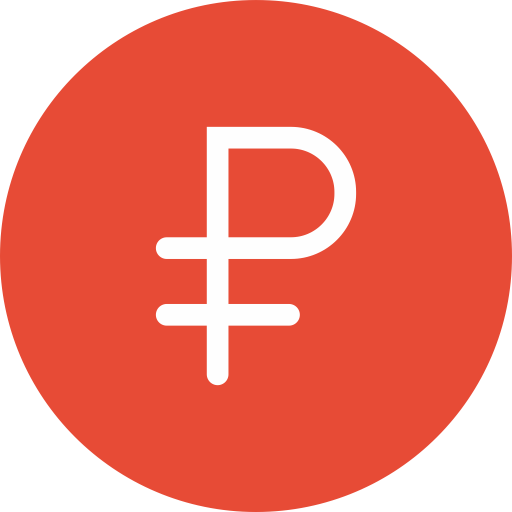 ФИНАНСЫ
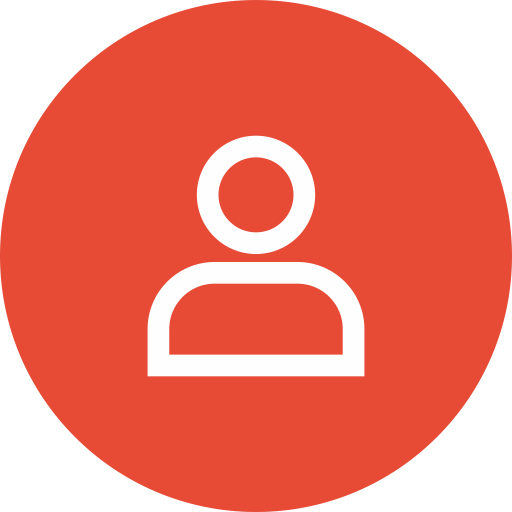 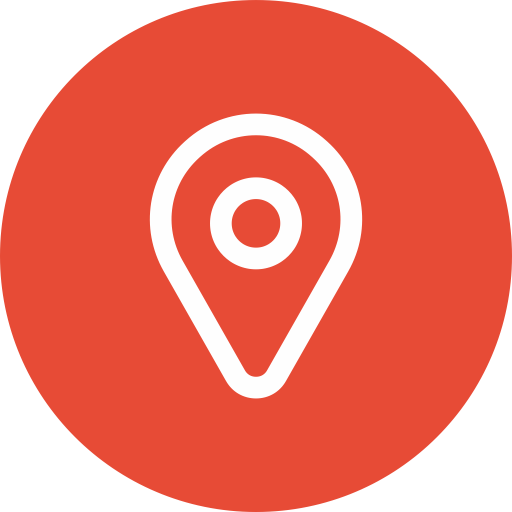 КОВОРКИНГ
Аренда рабочих мест, в том числе оборудованных техникой и местом хранения документов
Аренда переговорных 
(проведение  ВКС и конференций)
Консультации по выбору льготного финансирования 
Содействие в работе с финансовыми организациями
Развитие предпринимателей, работающих более 1 года
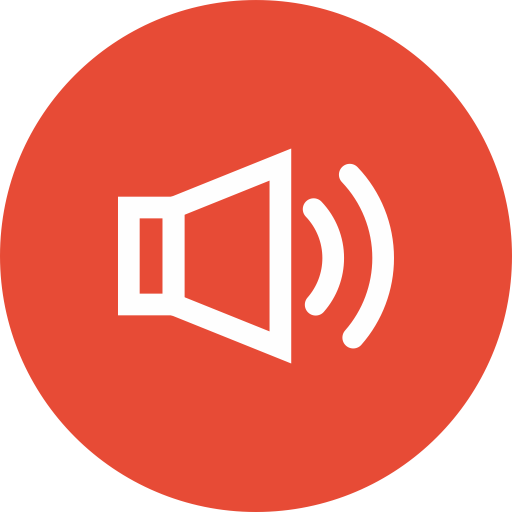 МАСШТАБИРОВАНИЕ ПРОИЗВОДСТВА
МАРКЕТИНГ
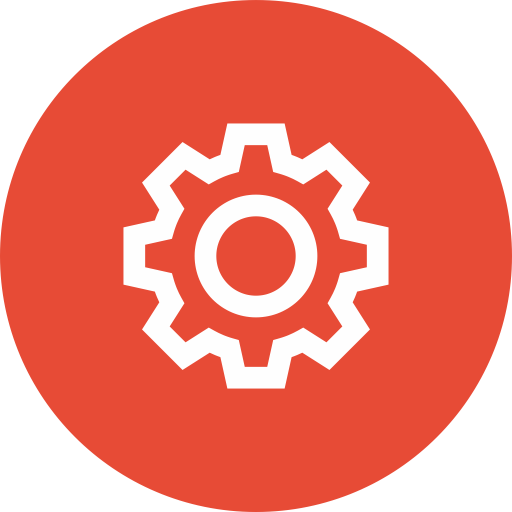 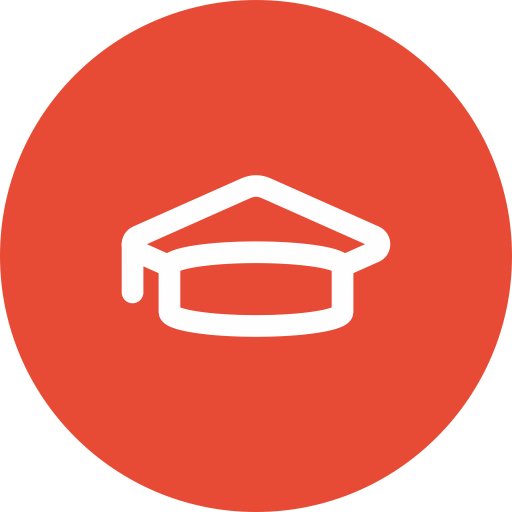 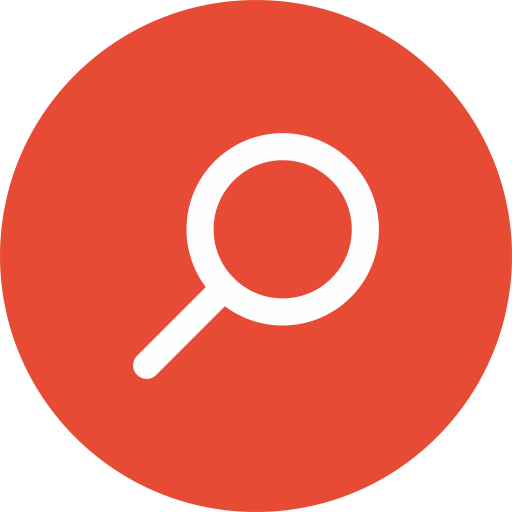 ОБУЧЕНИЕ
КОНСУЛЬТАЦИИ
Упаковка новых направлений, разработка брендбука и создание контента
Продвижение на  маркетплейсах
Продвижение в СМИ и социальных сетях
Участие в выставках и бизнес-миссиях
Комплексные меры поддержки кластерных проектов
Разработка и модернизация сайта
Услуги ТУ, СТО, сертификации,  патентования
Автоматизация производственных процессов, оценка технологической готовности, модернизация производства
Составление отчетности фермеров по грантам Минсельхоз
Кооперация предпринимателей и производителей
Правовой, бухгалтерский, налоговый и управленческий учет и отчетность
Услуги грант-офиса (подготовка документов к грантам, конкурсам)
Аудит системы продаж и сервиса
Аудит технической и технологической готовности предприятия
Акселерационное, отраслевое и корпоративное обучение
Поиск новых каналов продаж (маркетплейсы, госконтракты и др.)
Вебинары и конференции
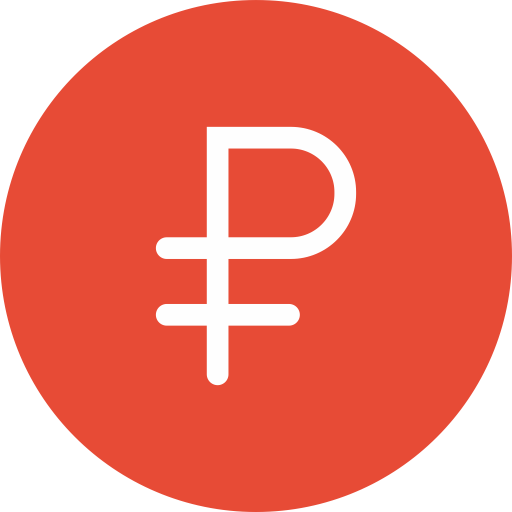 ФИНАНСЫ
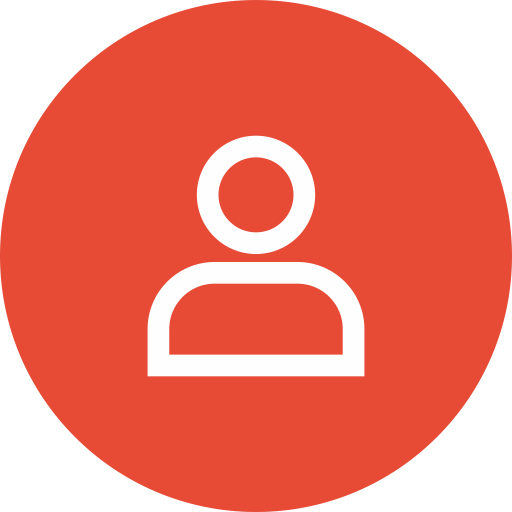 Консультации и подбор льготных государственных источников финансирования
Предоставление гарантий и поручительств по финансовым сделкам
Содействие в подготовке пакета документов
Предприниматели планирующие или работающие на экспорт
1
2
3
СОПРОВОЖДЕНИЕ ЭКСПОРТНОГО КОНТРАКТА
ПОИСК И ПОДБОР ИНОСТРАННОГО ПОКУПАТЕЛЯ
E-COMMERCE
4
5
6
ПРОВЕДЕНИЕ МЕЖДУНАРОДНЫХ РЕВЕРСНЫХ БИЗНЕС-МИССИЙ
УЧАСТИЕ В МЕЖДУНАРОДНЫХ ВЫСТАВКАХ
ПРОВЕДЕНИЕ МЕЖДУНАРОДНЫХ БИЗНЕС-МИССИЙ
8
7
КОМПЛЕКСНЫЕ ПРОГРАММЫ
 ПО РАЗВИТИЮ ЭКСПОРТА (ОБРАЗОВАНИЕ)
СОДЕЙСТВИЕ В ОРГАНИЗАЦИИ И ОСУЩЕСТВЛЕНИИ ТРАНСПОРТИРОВКИ ПРОДУКЦИИ СМСП, ПРЕДНАЗНАЧЕННОЙ ДЛЯ ЭКСПОРТ
Финансирование самозанятых граждан и предприятий МСП
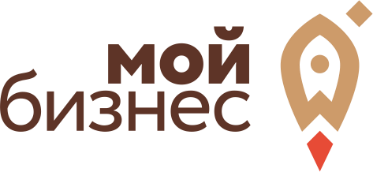 ЗАЙМЫ НА РАЗВИТИЕ МОНОГОРОДОВ
-   от 5 до 1 000 млн. рублей  1 % годовых (под банковскую гарантию, поручительство КМСП) 
        -   от 250 до 1000 млн. рублей 5% годовых (под залог имущества)
1
ИНВЕСТИЦИОННЫЕ КРЕДИТЫ
от 50 млн. рублей,  3 % годовых средний бизнес, 4% годовых малый бизнес
2
ЛЬГОТНЫЕ МИКРОЗАЙМЫ
поручительство вместо залога
 подбор финансирования
 помощь в подготовке пакета
    документов
УСЛУГИ
до 5 млн. рублей, от 5 % годовых
3
КРЕДИТНЫЕ СРЕДСТВА
от 10,5% для предприятий малого и среднего бизнеса
ЛЬГОТНЫЙ ЛИЗИНГ ОБОРУДОВАНИЯ БЕЗ ВЗНОСА
5
4
6
до 50 млн. рублей  6%,  8% годовых
ПОРУЧИТЕЛЬСТВО И ГАРАНТИИ
до 70 % от суммы договора кредита или банковской гарантии
Взаимодействие с Цифровой платформой МСП.РФ
Услуги Центра «Мой бизнес , доступные на МСП.РФ:
ЭКСПОРТ:
ПРОИЗВОДСТВО:
МАРКЕТИНГ:
Преимущества платформы:

Персональный подбор мер поддержки и необходимых сервисов
Возможность дистанционного получения услуг в «одном окне» 
Оперативность и открытость процессов
1. Сопровождение экспортного контракта
1. Трансляция рекламы на радио
1. Проведение исследований (испытаний) и измерения продукции
2. Поиск и подбор иностранного покупателя
2. Изготовление полиграфической
продукции
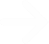 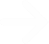 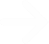 2. Разработка технической документации
3. Сопровождение и вывод товаров на маркетплейсы
3. Проведение реверсной бизнес-миссии
Интегрированы услуги:

Маркетинг и поиск новых рынков сбыта 
Развитие производственных и промышленных предприятий
Экспортное сопровождение
3. Предоставление в аренду оборудования лаборатории
4. Проведение 
 международных
 бизнес-миссий
4. Создание и\или модернизация сайта
4. Услуги по сертификации и стандартизации продукции
5. Проведение
международной выставки
в России и за рубежом
«Расчет рейтинга бизнеса» (Скоринг)
5. Консультирование в области стандартизации и аккредитации технологических процессов, изделий и продукции
6. Размещение на электронных торговых площадках
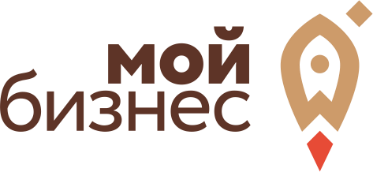 Помещения для бизнеса
КОВОРКИНГ
Рабочее пространство, не требующее затрат
Работа в коллективе разносторонних профессий
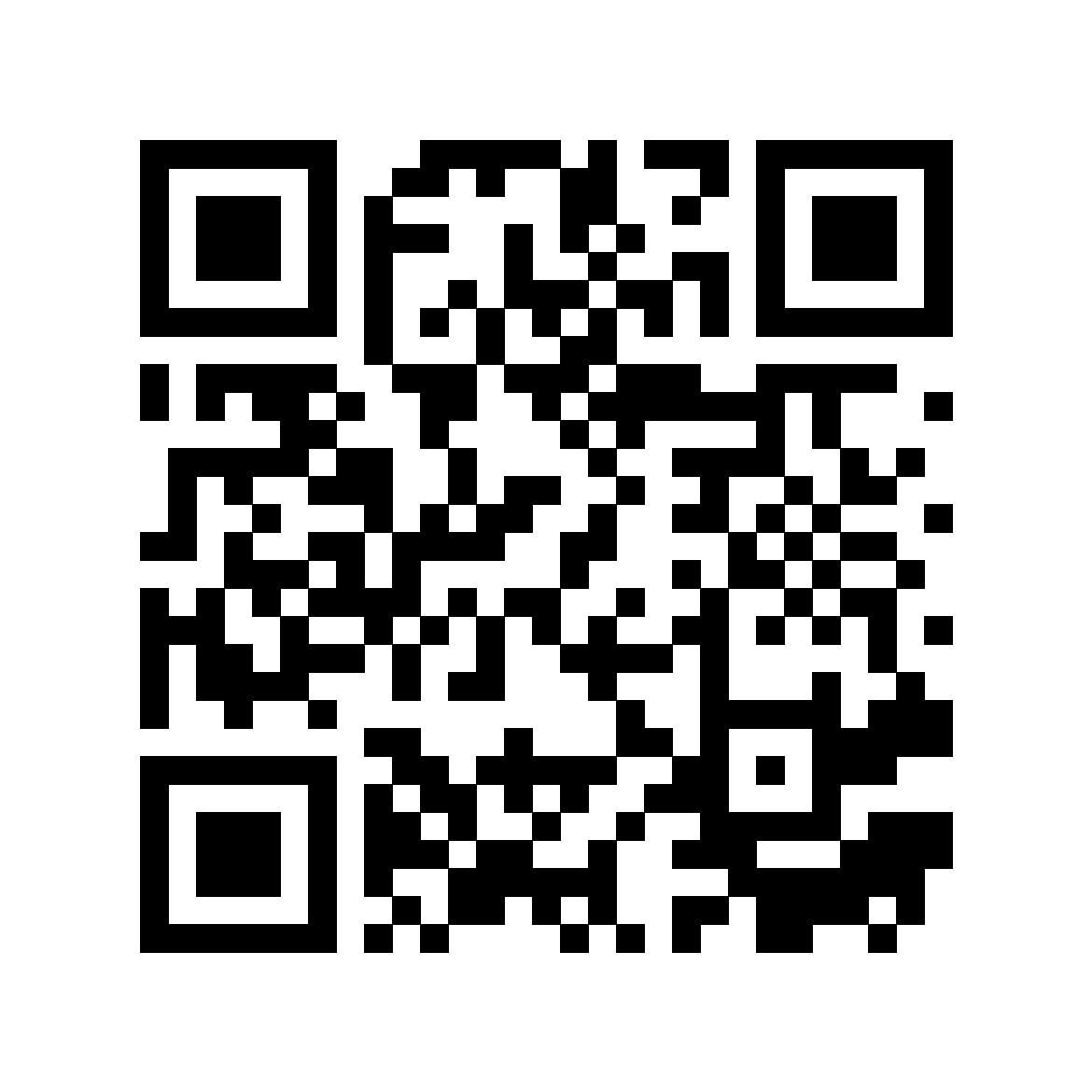 КОНФЕРЕНЦ-ЗАЛ
Конгресс система
Видеопроекторы
Система видеоконференцсвязи
ПЕРЕГОВОРНЫЕ КОМНАТЫ
4 переговорные комнаты, 3 человека
1 вместительная переговорная комната,  до 12 человек
Как получить поддержку
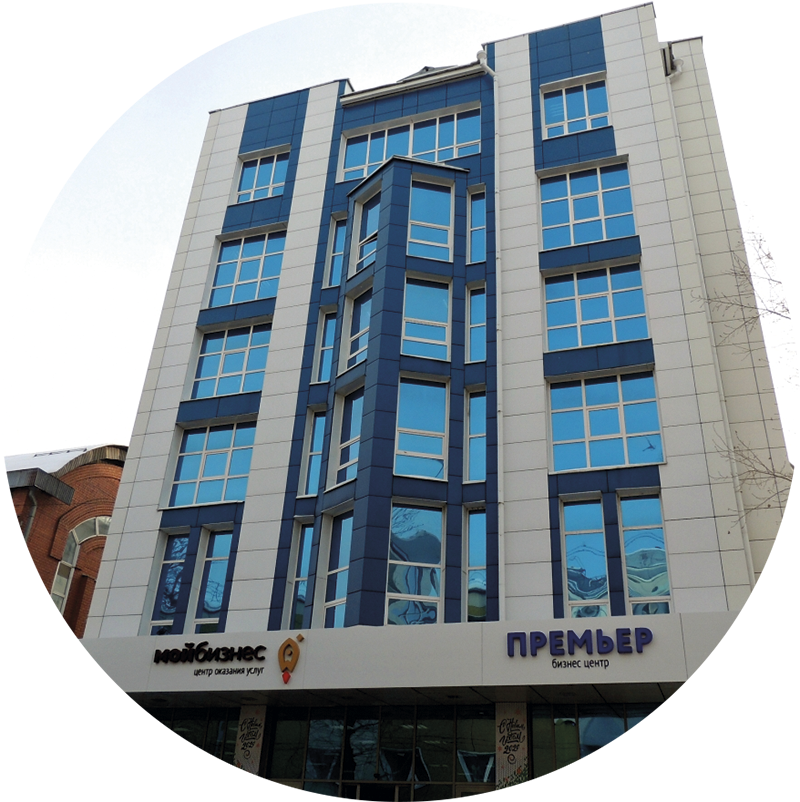 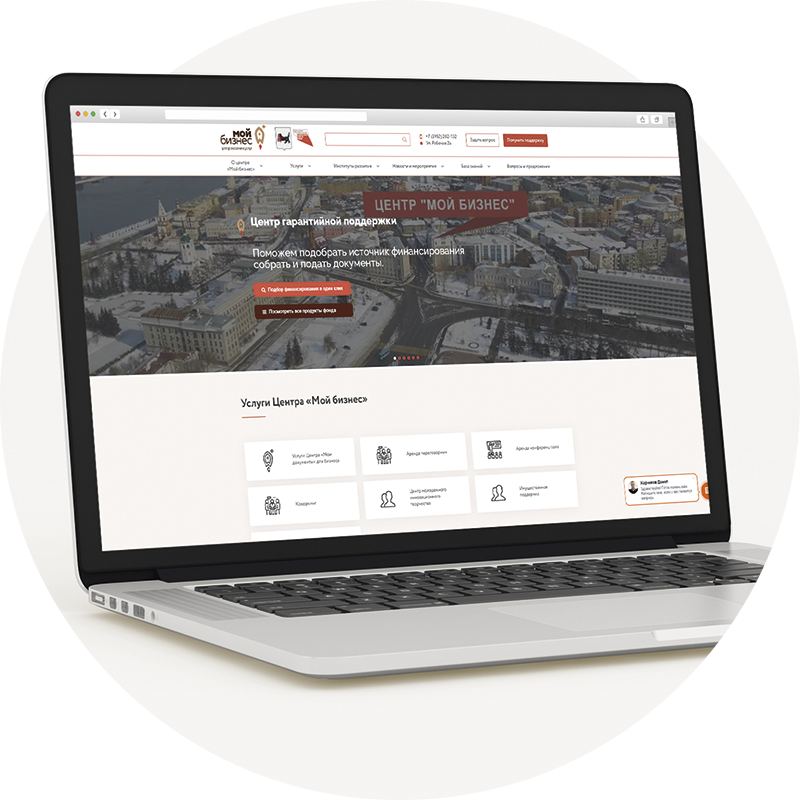 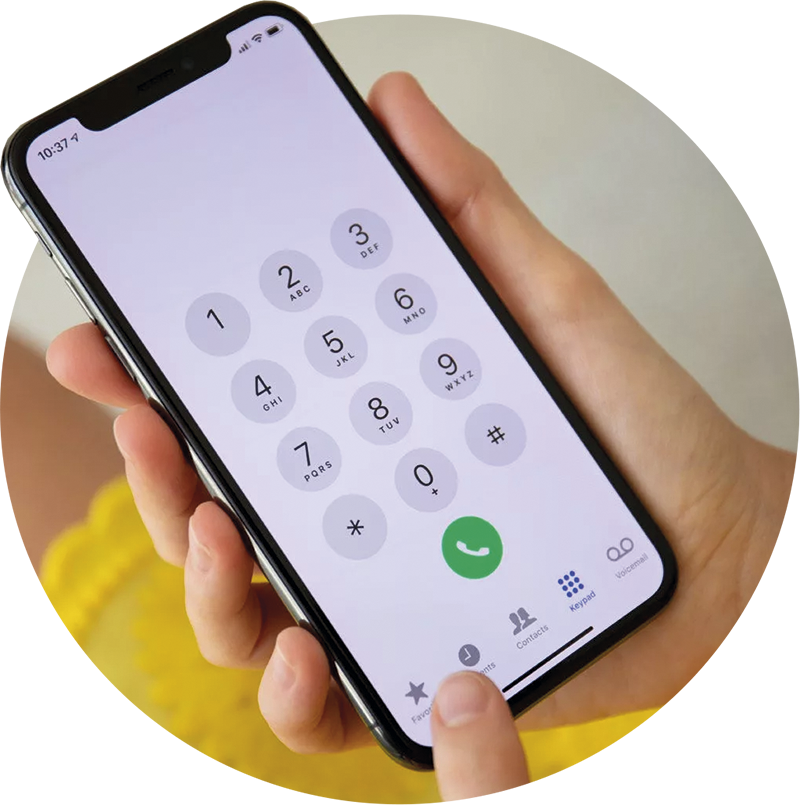 Звонок на единую
горячую линию
Личное
обращение в Центр
Обращение 
«Получить поддержку» на сайте
8 (3952) 202-102
ул. Рабочая 2«А» / 4, 1 этаж
www.mb38.ru
Предоставление 
гарантийной поддержки
Подбор источника 
финансирования
Консультации по антикризисным мерам поддержки
Консультации по вопросам ведения 
предпринимательской деятельности
Спасибо за внимание!
г. Иркутск, ул. Рабочая, 2А/4, 1 этаж
+7 (3952) 202-102
info@mb38.ru
www.mb38.ru
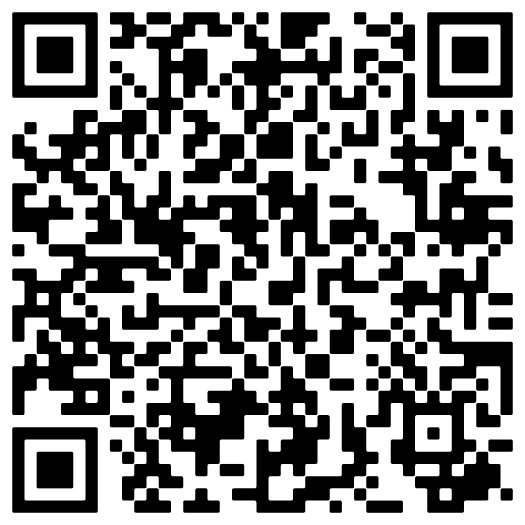 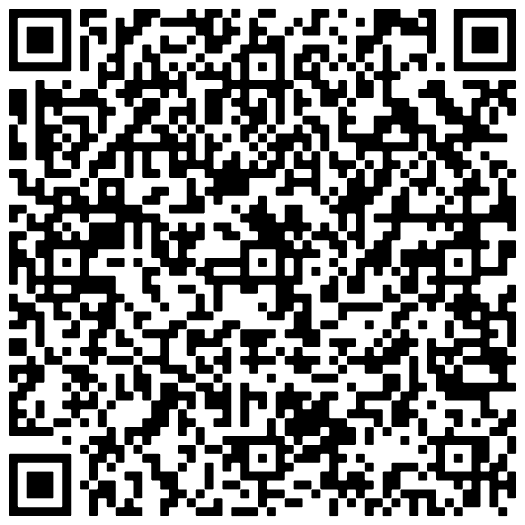 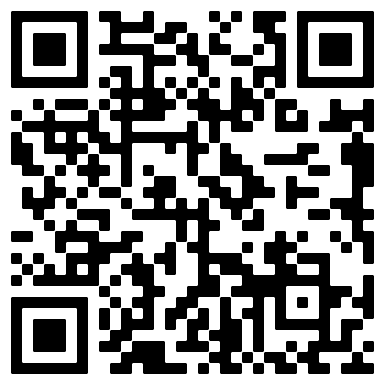 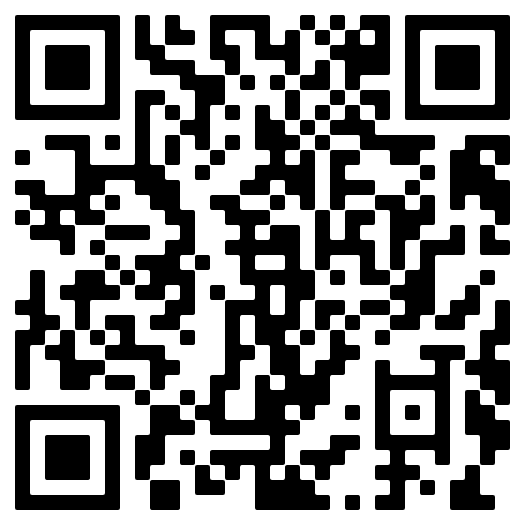 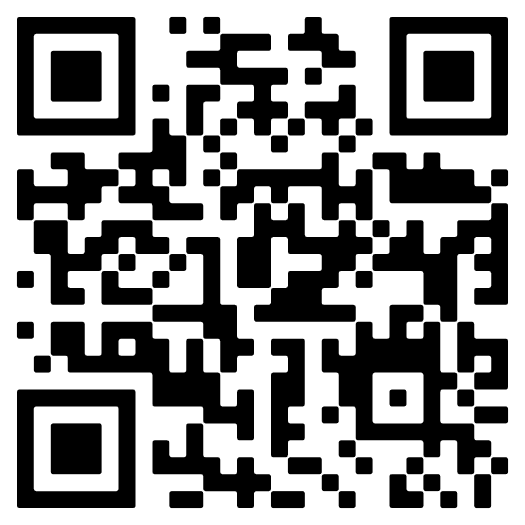 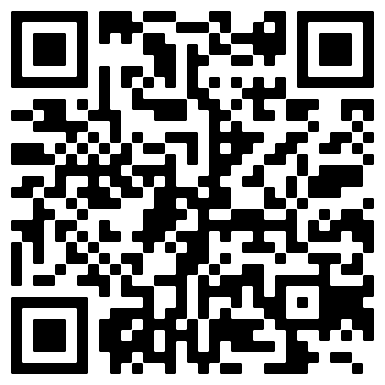 Вконтакте
Одноклассники
YouTube
Telegram канал
для самозанятых
Viber
Telegram канал